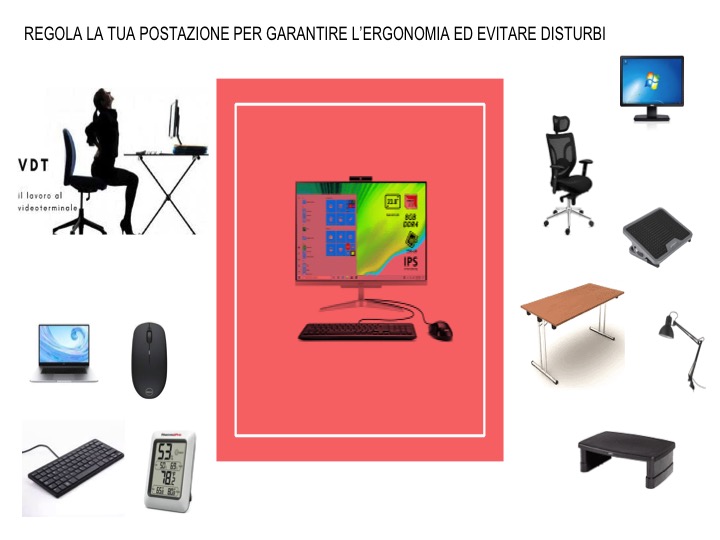 REGOLA LA TUA POSTAZIONE PER GARANTIRE L’ERGONOMIA ED EVITARE DISTURBI
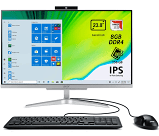 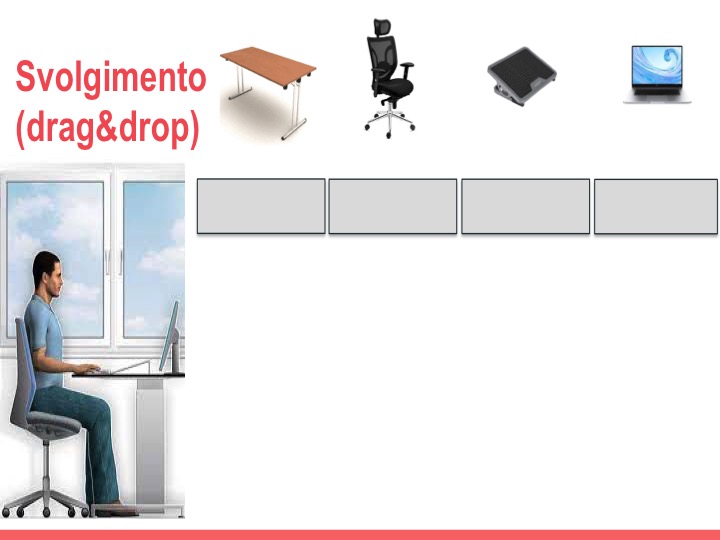 Può essere piena di oggetti
Regolabile, altezza 70-80 cm
Si può lavorare a lungo così
Altezza 60-70 cm
Necessita di ausili esterni
Utile a persone molto alte
Utile a persone minute
Serve ad alzare li monitor
Inclinazione 90/110°
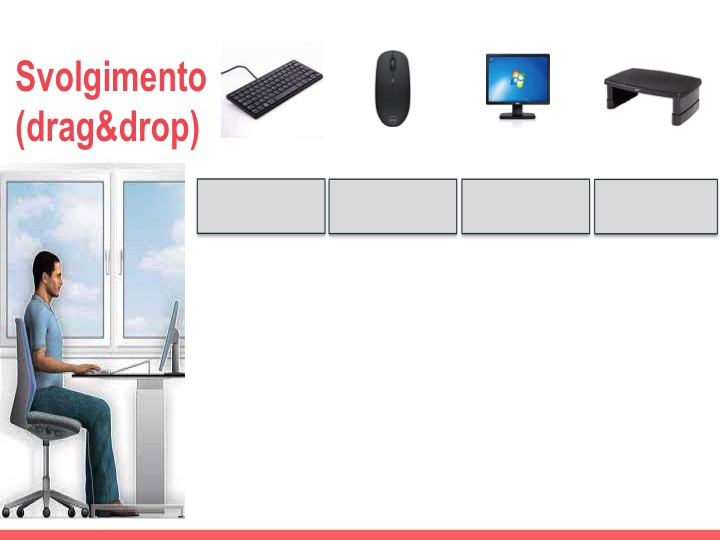 Utile per alzare il monitor
A circa 15 cm dal bordo
Va attaccata al monitor
Almeno 20 cm di spazio attorno
Sta davanti alla tastiera
Line occhi al  bordo superiore
Mai regolare la sua luminosità
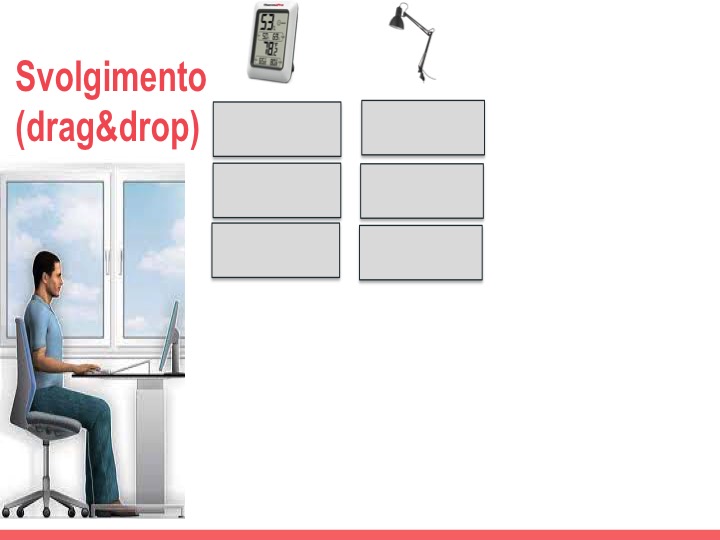 La velocità non conta
Umidità tra 20/50%
Parametri diversi estate/inverno
Deve evitare riflessi
In ufficio tra 18 e 21°
Deve evitare abbagliamenti
Umidità tra 40/70%
Deve essere frontale
Vicina alla luce fredda
Vicina alla luce diurna